SKY GLASS: Cineworld idents
Ident
Background

“Like the cinema, but in a TV”
Sky is sponsoring Cineworld’s Superscreens, with a 30-second, co-branded ident created by DCM Studios and produced by Wonderhatch.

Idea

Playing ahead of 2024’s biggest releases, such as A Quiet Place: Day One, Alien: Romulus and Deadpool Vs Wolverine, the ident depicts a cinemagoer transported into a series of cinematic landscapes from movies The Grand Budapest Hotel, Oppenheimer and The Matrix. He is then transported back to his home where he is seen sitting in front of a Sky Glass television. As well as these two formats, Cineworld’s Rotunda displays run a digital six-sheet campaign across Cinemas. The partnership runs from May until December.

>Click to Watch<
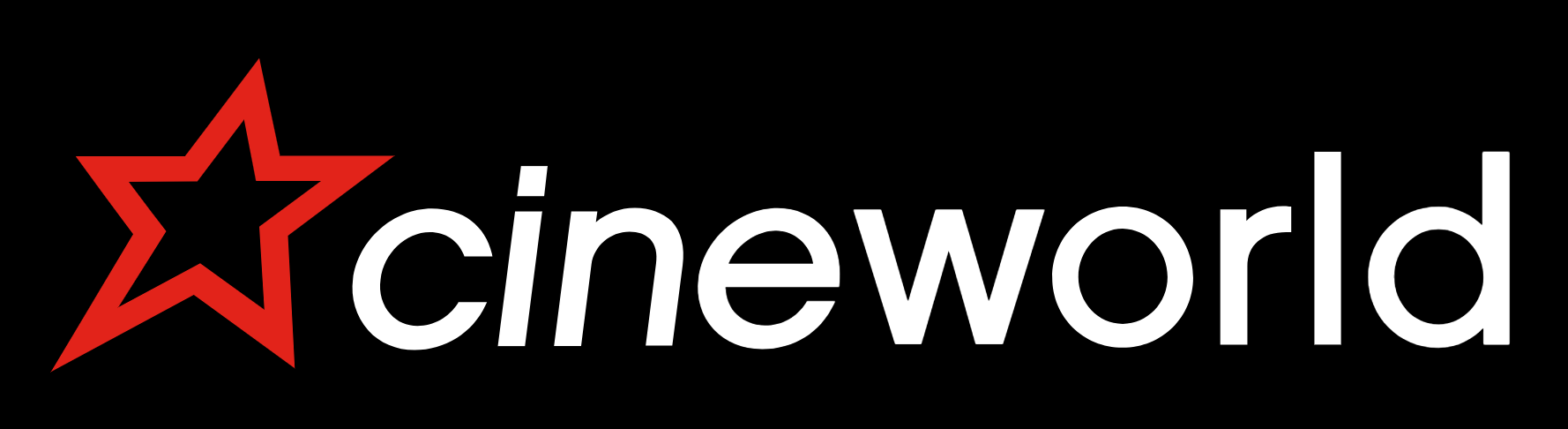 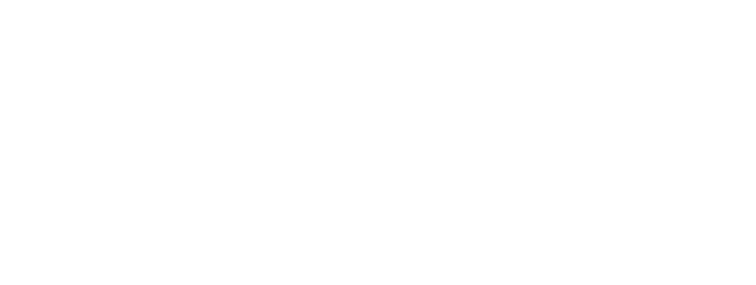